ПСИХОЛОГИЧЕСКИЕ ЭФФЕКТЫ И МЕХАНИЗМЫ ПРОСТРАНСТВЕННОГО ВНИМАНИЯ
И.С. Уточкин
isutochkin@inbox.ru
На основе чего может происходить селекция (внимание)?
На основе временных ожиданий (expectancy, foreperiod);
На основе отдельных признаков (feature-based selection);
На основе мест в пространстве (location-based selection);
На объектной основе (object-based selection)
Пространственное внимание. Метафора «прожектора» внимания:
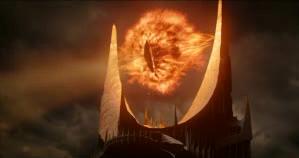 В какой форме может проявляться перемещение «прожектора» внимания?
 В виде явной (overt) ориентировки внимания (т.е. совместно с движениями глаз)
В виде скрытой (covert) ориентировки (при зафиксированном взоре).
Методика подсказки (cue paradigm)
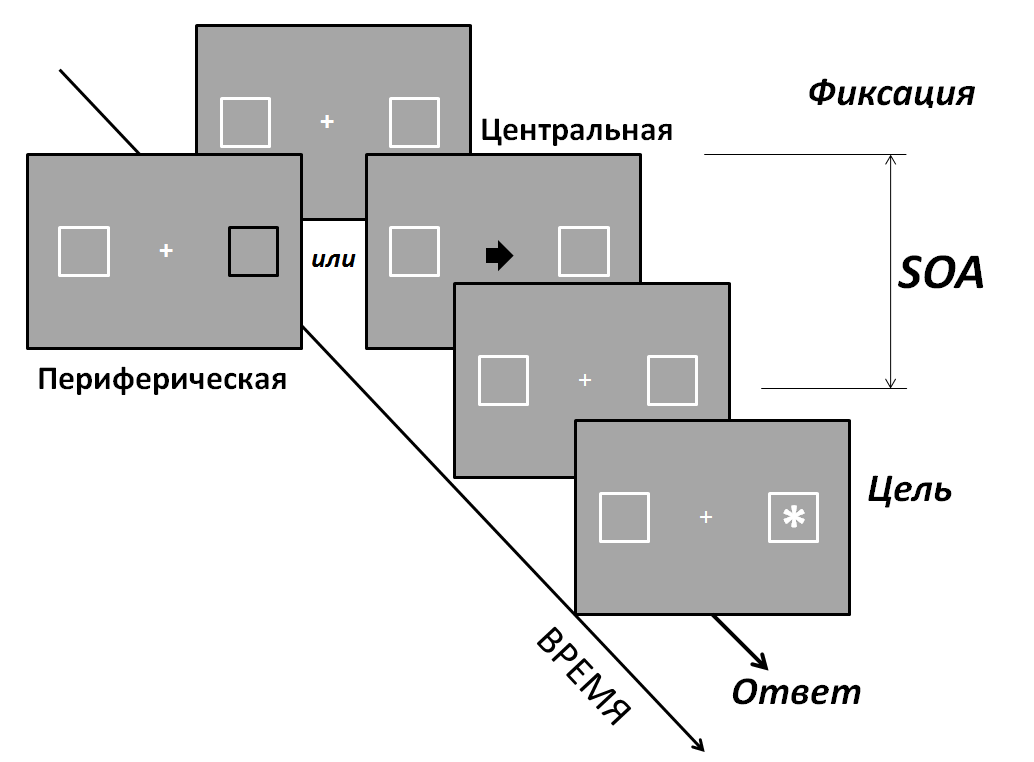 Две формы контроля пространственного внимания (Posner, 1980; Jonides, 1981)
Экзогенное: периферическое, быстрое, непроизвольное (рефлекторное), автоматическое, непреодолимое, немодифицируемое;
Эндогенное: центральное, медленное, произвольное, контролируемое, модифицируется под влиянием ожиданий и намерений.
Динамика во времени (Bartolomeo et al., 2001)
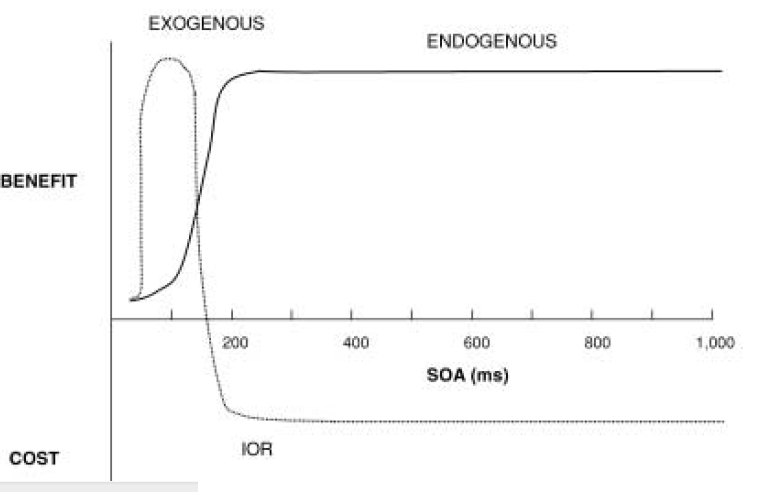 Как соотносятся экзогенное и эндогенное внимание? Может ли одно влиять на другое?
IOR усиливается или ослабляется, в зависимости от вероятности верных подсказок – намек на неосознаваемое использование стратегии (Decaix et al., 2002; Bartolomeo et al., 2007);
Начальная временная граница IOR зависит от задачи в отношении целевого стимула (Lupiáñez et al., 1997, 2001)
IOR значительно ослабляется или даже исчезает при загрузке зрительной КП дополнительной пространственной задачей – влияние приоритетов (Castel et al., 2003)
Наши исследования: Гусев, Уточкин, 2009
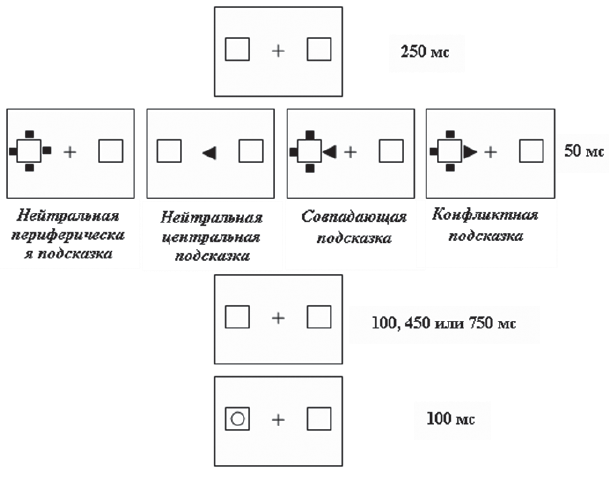 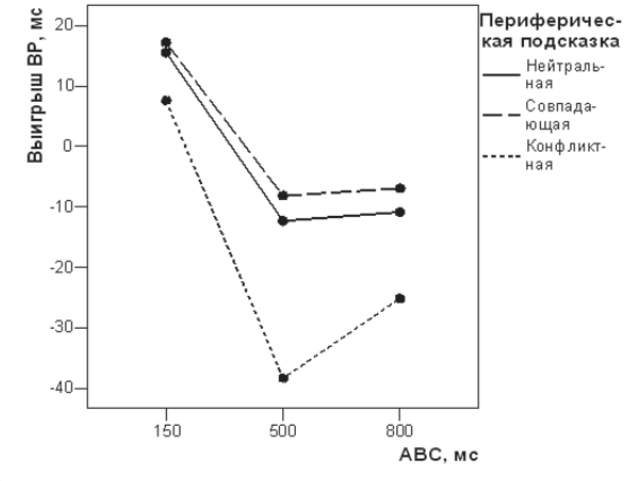 Гусев, Кингсеп, Уточкин, 2010
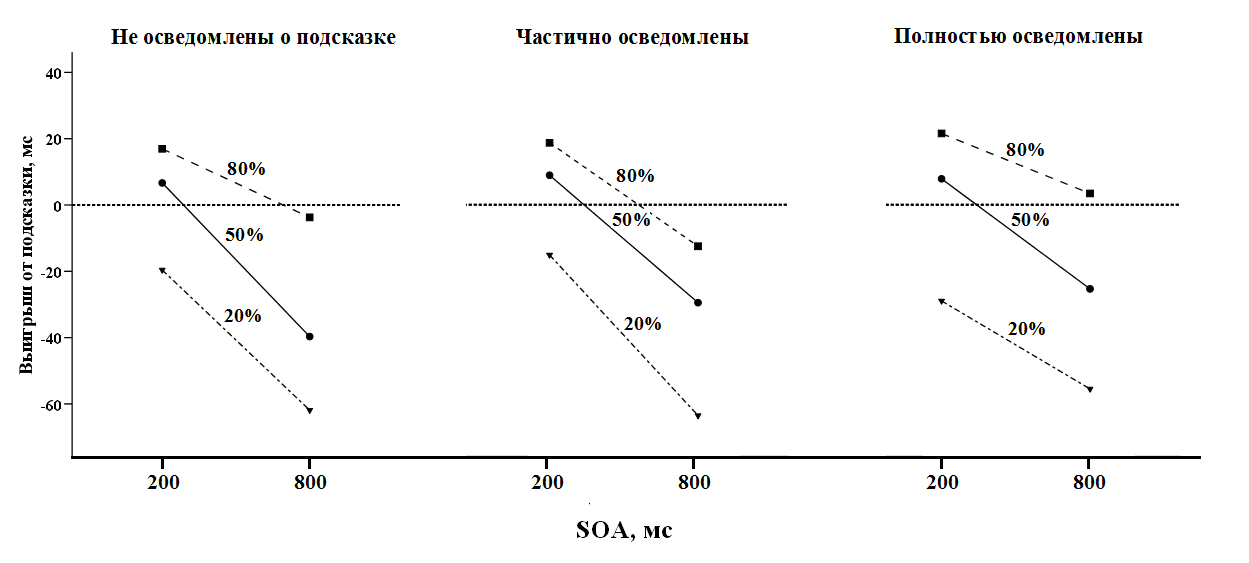 Вахрушев, Уточкин, 2011
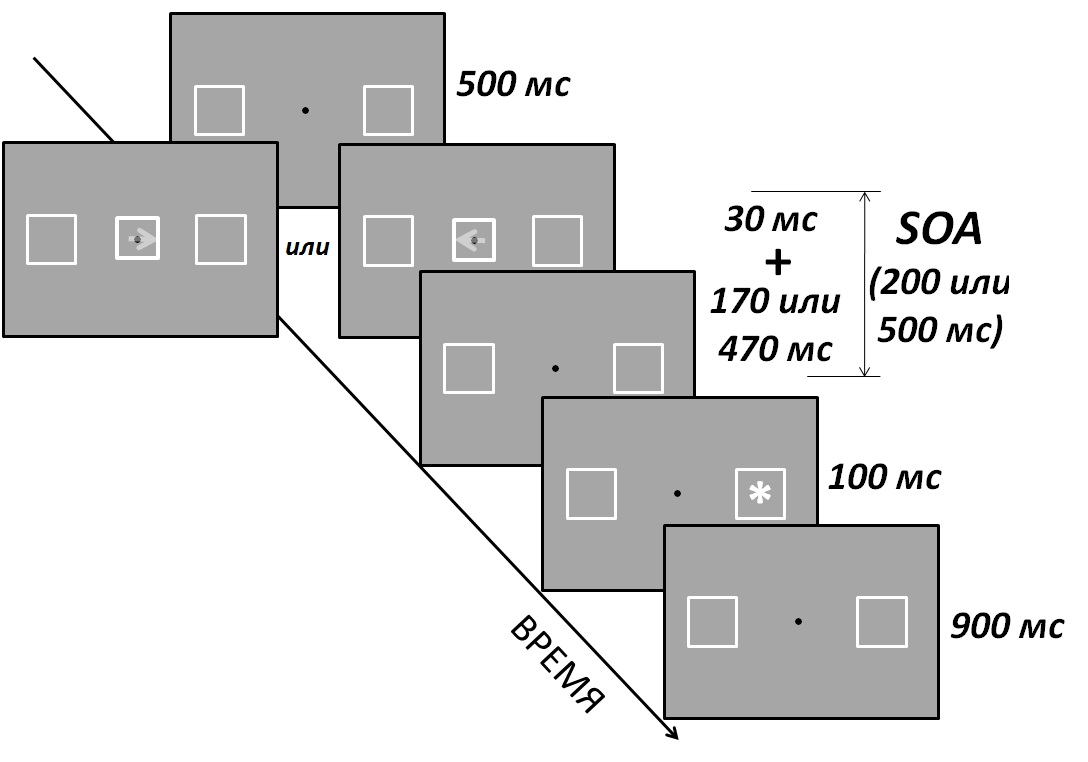 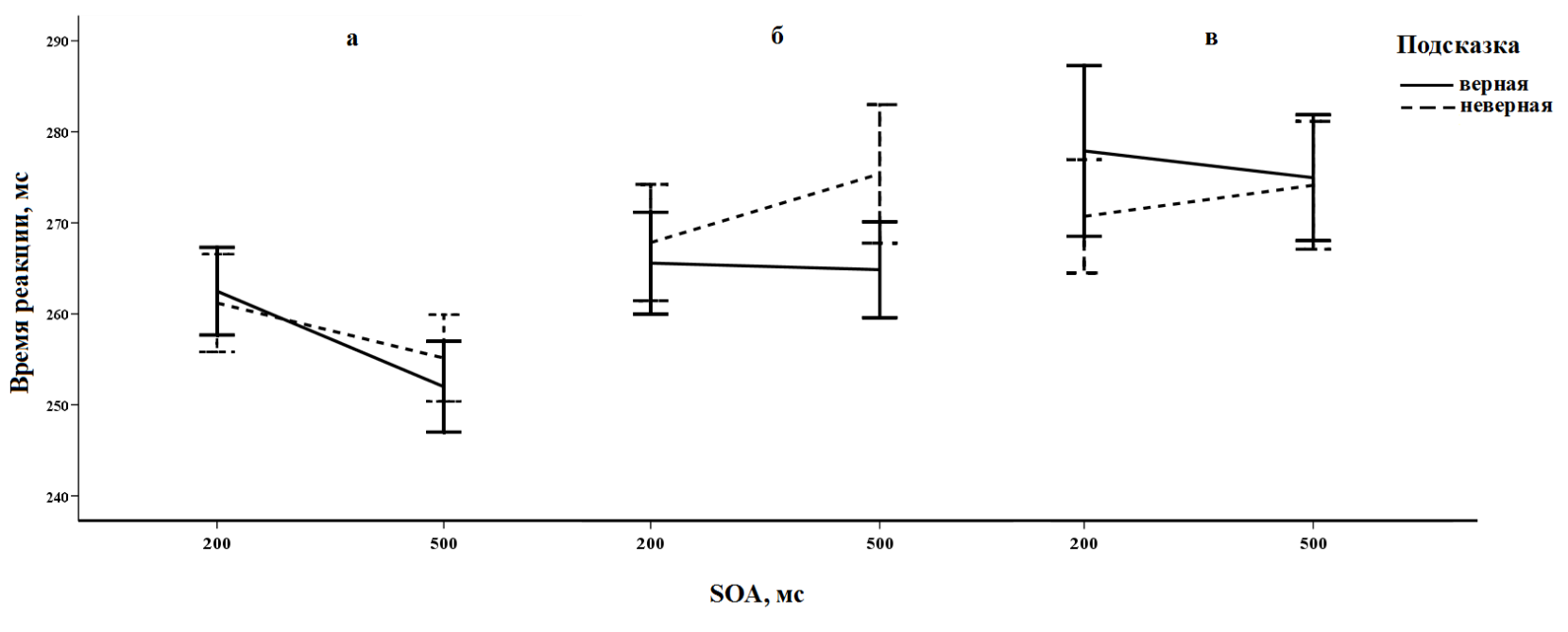 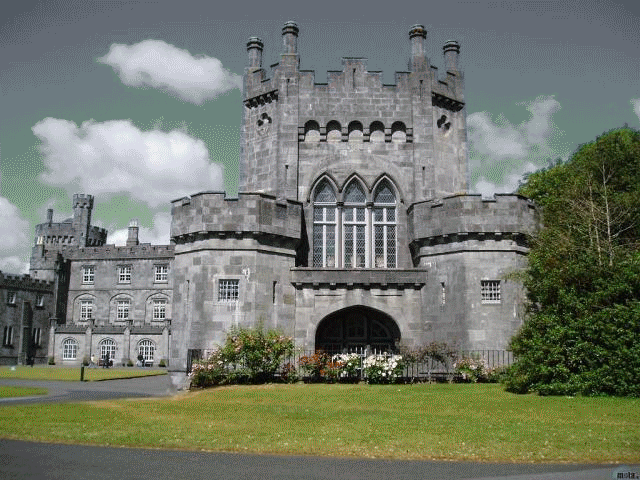 Cлепота к изменению (change blindness) – неспособность заметить довольно крупные изменения объектов, находящихся в зрительном поле, если в момент изменения наше восприятие было прервано (например, в результате моргания, перевода взора или краткосрочного заслонения)
Внимание необходимо, чтобы видеть изменения!
Изменения в интересных предметах обнаруживаются быстрее, чем во второстепенных (Rensink et al., 1997)
Привлечение внимания к месту изменения или к меняющемуся объекту с помощью подсказок делает изменения легко обнаружимыми (Rensink et al., 1997; Scholl, 2000)
НО: Внимание – необходимое, но не достаточное условие для обнаружения изменений! (Levin & Simons, 1997; Simons & Levin, 1998)
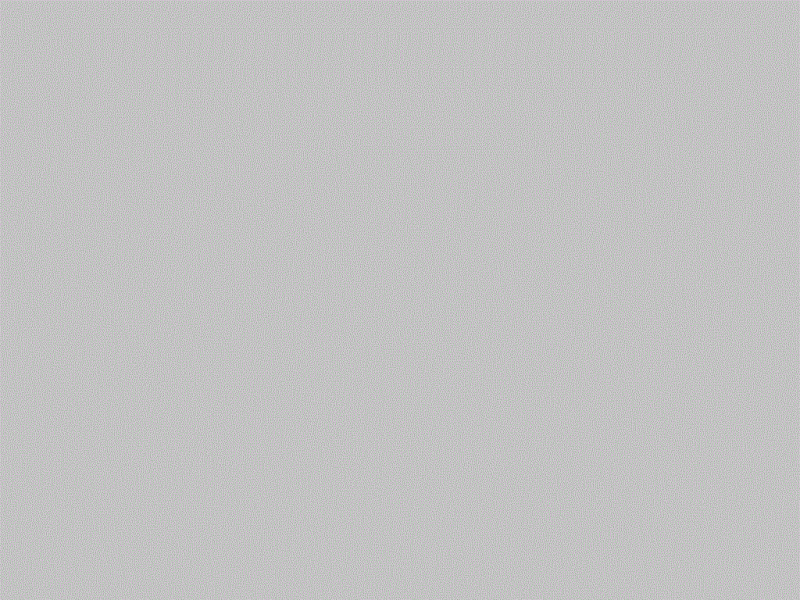 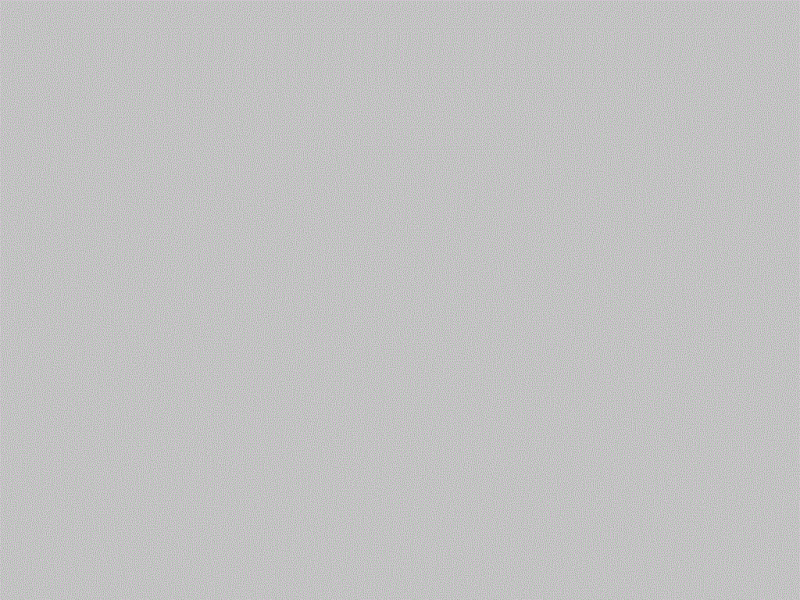 Пространственная vs Объектная стратегии поиска (Utochkin, in press)
Три стратегии поиска:
Свободный (без специальной инструкции)
Пространственный (поиск в определенной части экрана)
Объектный (поиск среди определенных объектов)

Три уровня сложности задачи поиска:
Простой (до 15 циклов мерцания)
Средней сложности (16-30 ц.м.)
Сложный (от 31 ц.м.)
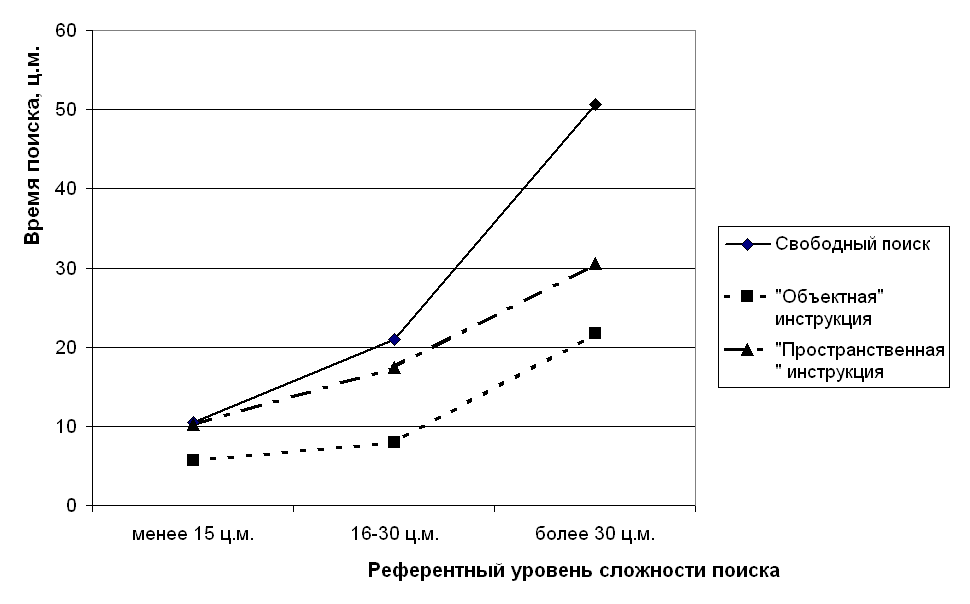 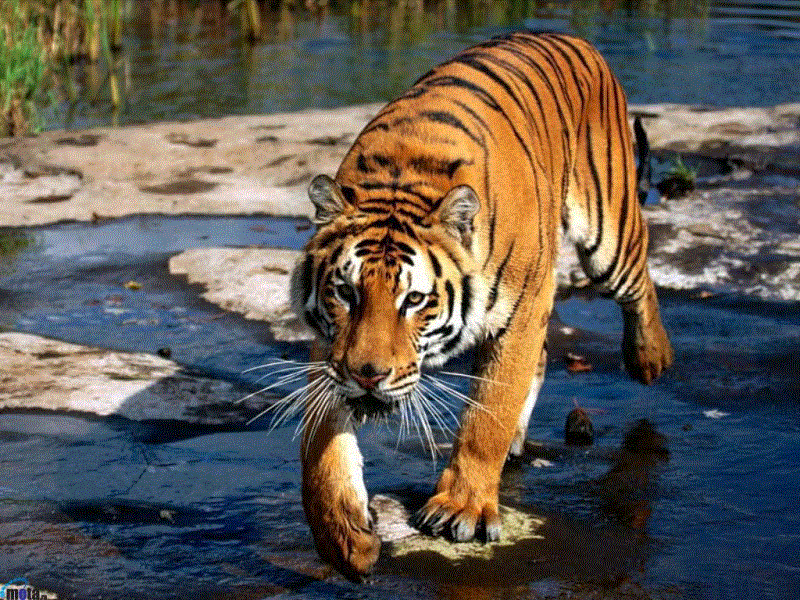 Мертвая зона внимания
Мертвая зона внимания (Уточкин, 2010)
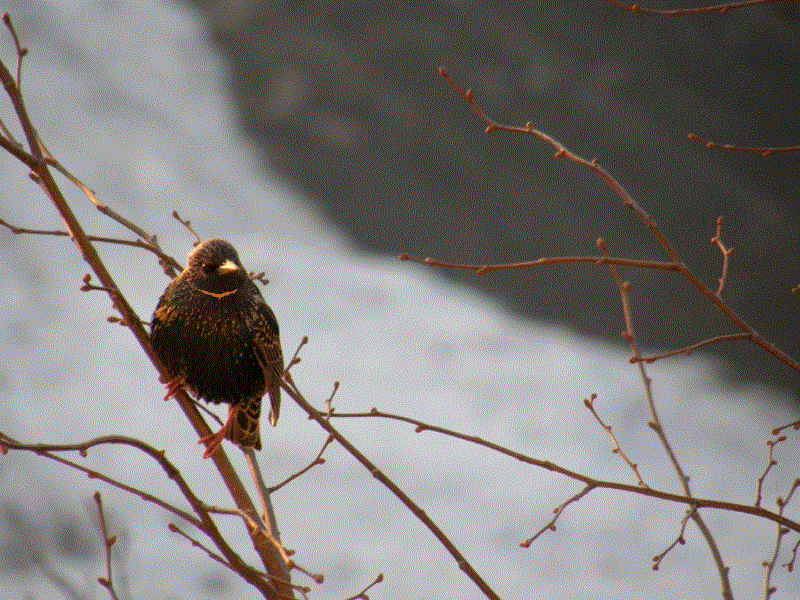 Мертвая зона внимания (Уточкин, 2010)
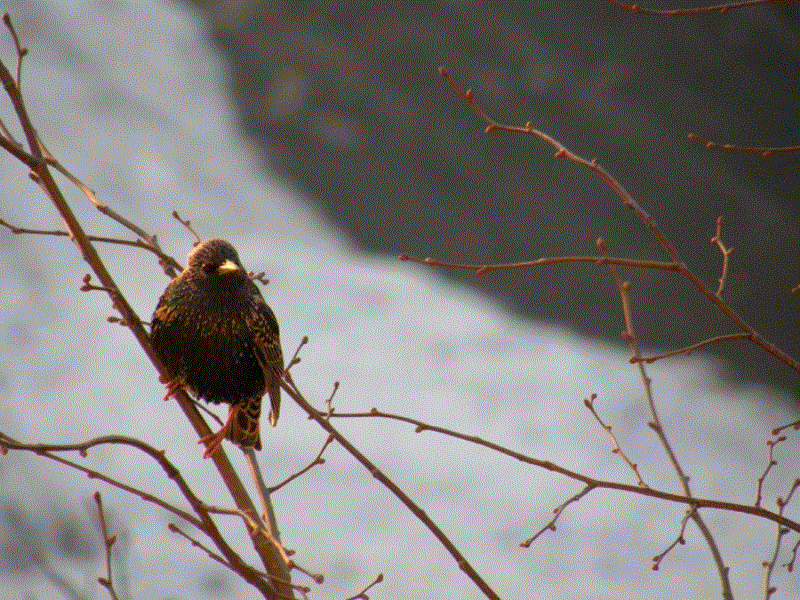 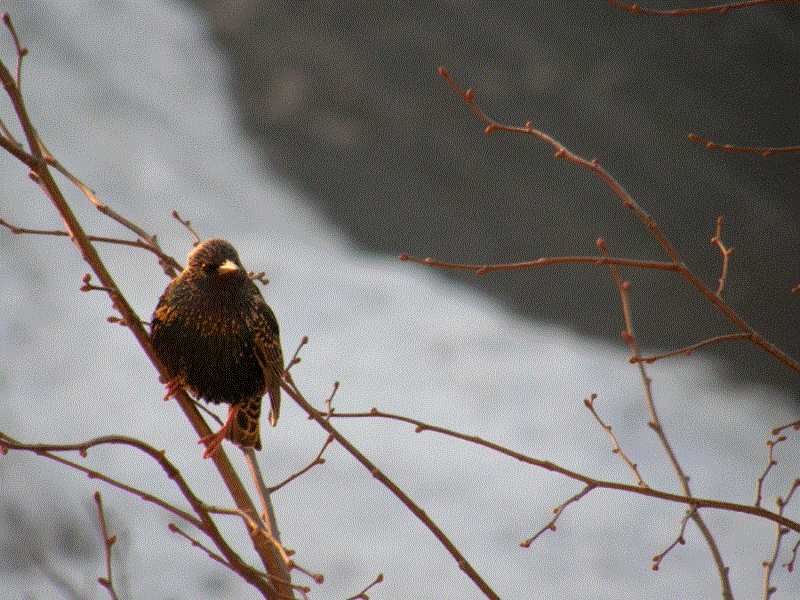 Мертвая зона внимания (Уточкин, 2010)
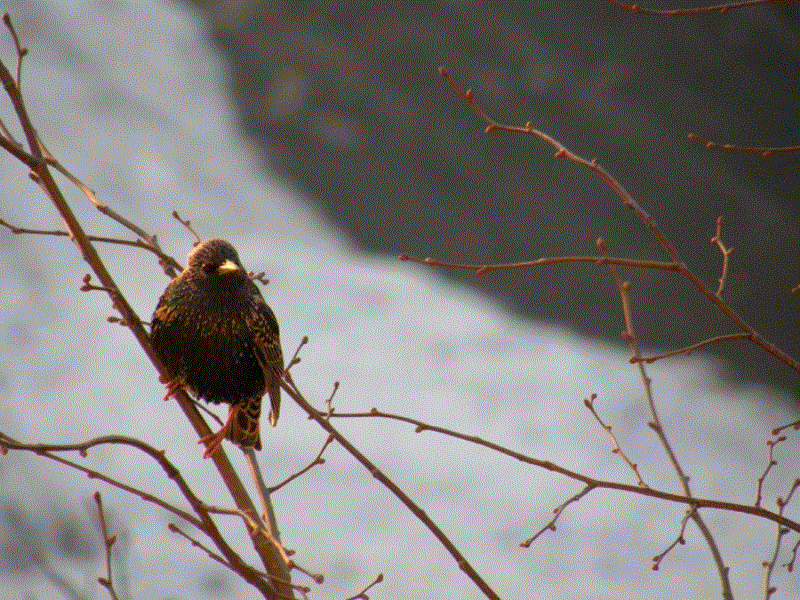 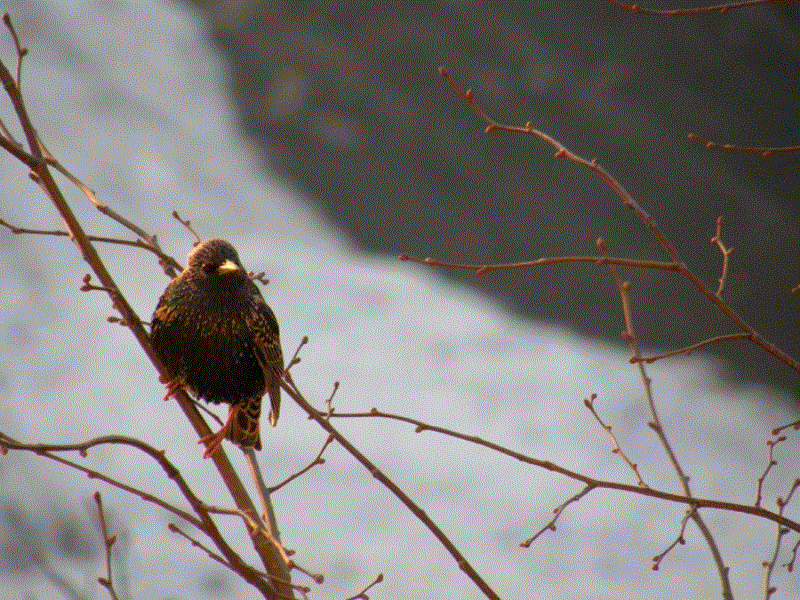 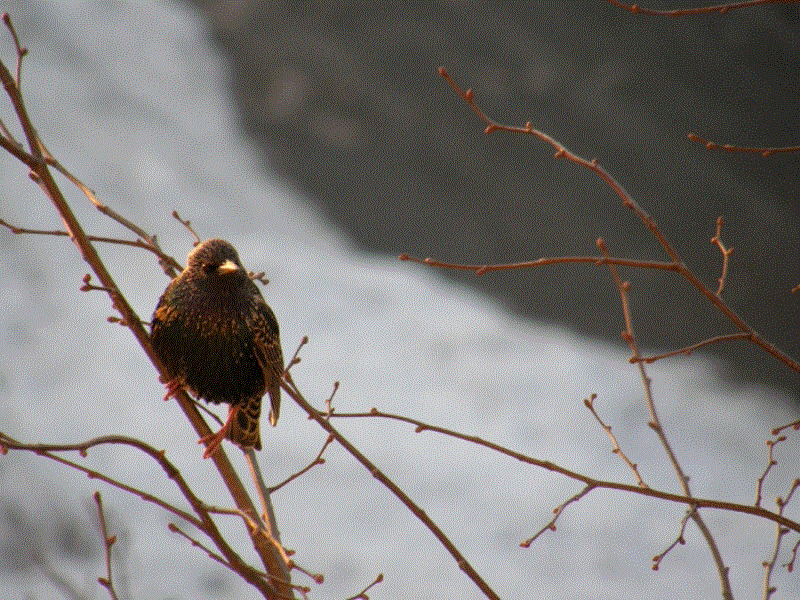 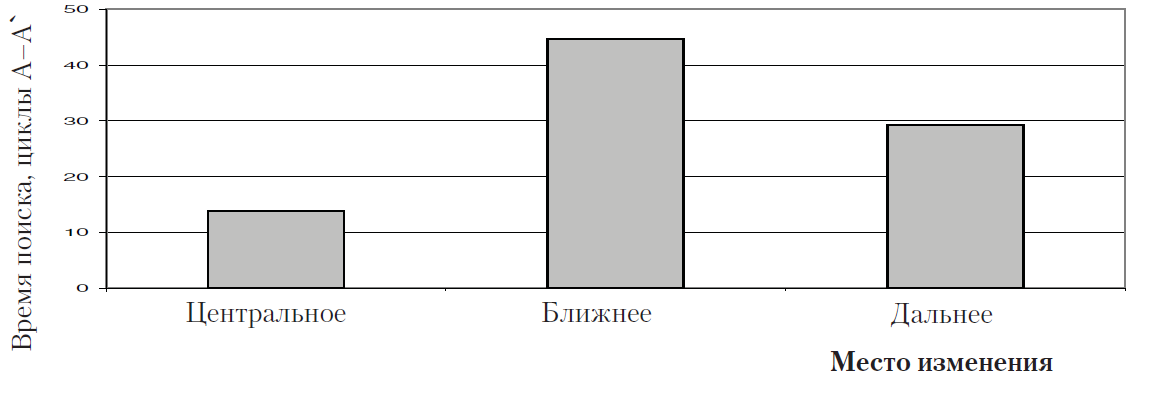 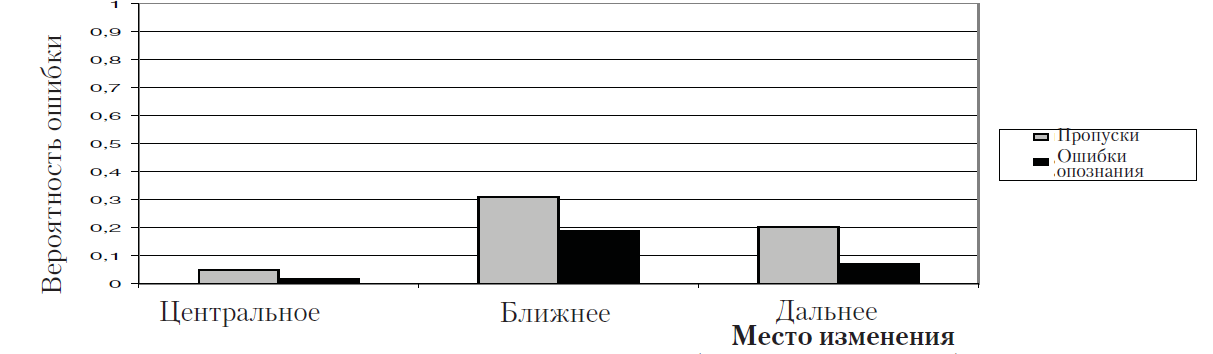 Новое исследование:
второстепенное изменение ищется в присутствии центрального (Utochkin, submitted)
Эксперимент 1: одно второстепенное изменение – ближнее или дальнее (сколько времени затратится на поиск)
Эксперимент 2: два второстепенных изменения – и ближнее, и дальнее (какое будет найдено первым)
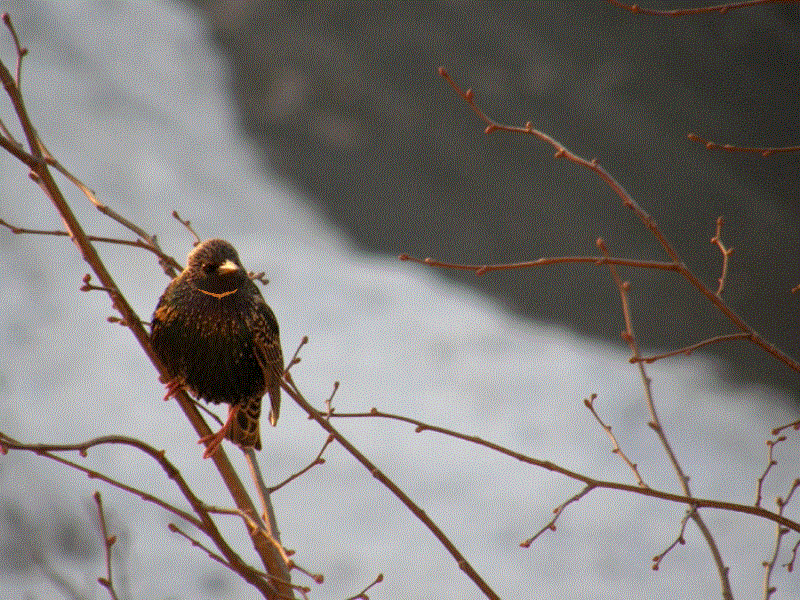 Эксперимент 1
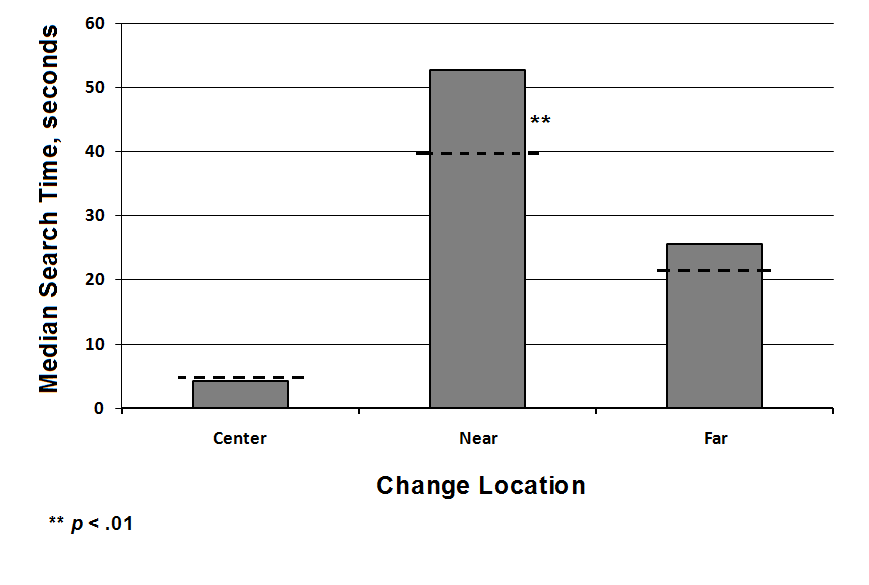 Эксперимент 2
Дальние изменения обнаруживаются первыми  в среднем в 70% случаев, ближние – в 30%.
Результаты, которые также подходят под гипотезу о МЗВ
Ухудшение зрительного поиска вблизи уникального элемента (Mounts, 2000a, b)
Усиление тенденции к игнорированию неожиданных событий вблизи объекта, на которое направлено внимание (Thakral & Slotnick, 2010)
Объяснение результатов – относительно низкоуровневое:
Механизмы подавления близлежащих дистракторов (Chen, 2008; Chen & Treisman, 2008; Muller & Kleinschmidt, 2003)
Конкуренция двух соседних стимулов за осознание (McCarley & Mounts, 2003; Mounts, 2005)
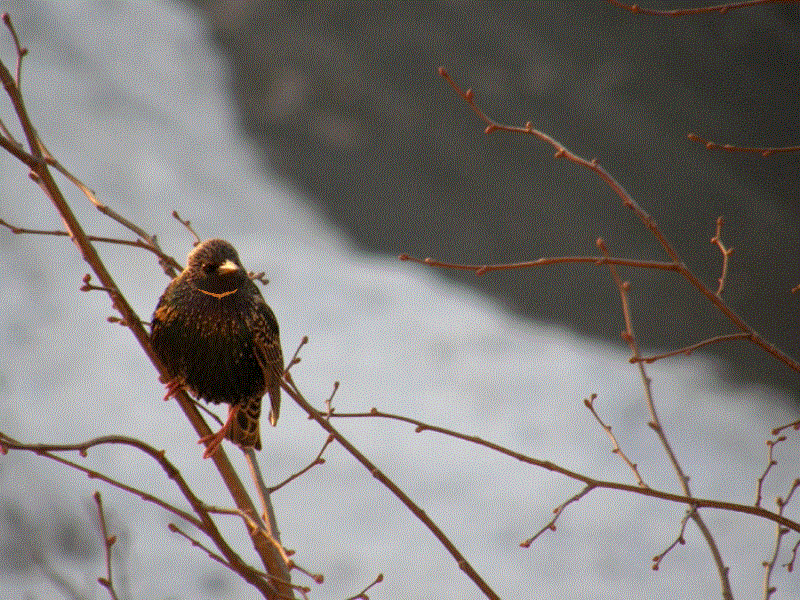 Альтернативная гипотеза («высокоуровневая»): МЗВ – следствие спонтанной стратегии поиска
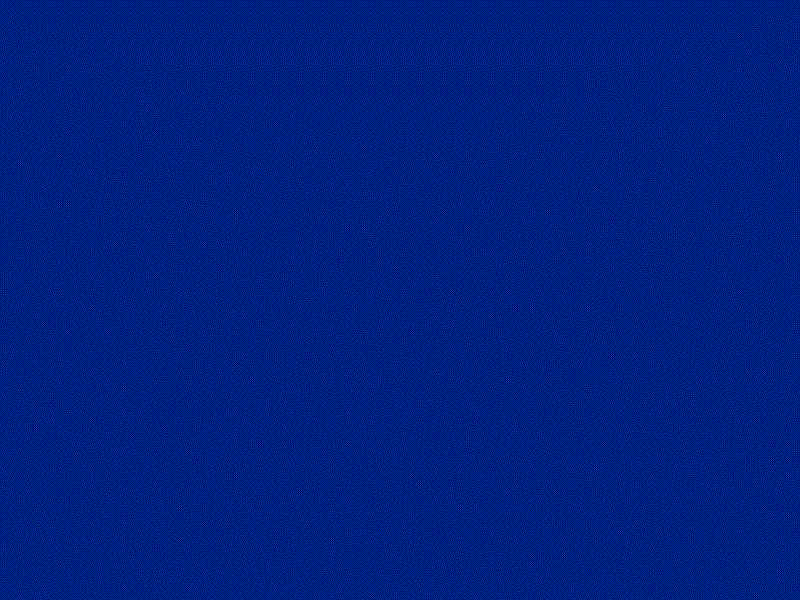 СПАСИБО ЗА ВНИМАНИЕ!